RADIOLOGY ANATOMY OF THE PITUITARY GLAND
Dr. Rasheed Al Jurayyan
NORMAL PITUITARY GLAND
The gland is composed of two parts:
Anterior lobe (adeno hypophysis)
Posterior lobe (neuro hypophysis)
Normal size:
Weight: 0.5g
Height: 4-16 mm
Anterior posterior: 5-16 mm
INDICATIONS FOR IMAGING THE PITUITARY GLAND
Hormonal dysfunction
Cushing syndrome
Growth abnormalities e.g. Growth hormone deficiency, acromegaly 
Visual abnormalities
headache
What is best modality to image the pituitary gland ?
X ray
CT scan
MRI
US
Nuclear medicine
What is best modality to image the pituitary gland ?
X ray
CT scan
MRI 
US
Nuclear medicine
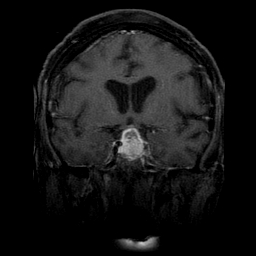 CT scan
MRI
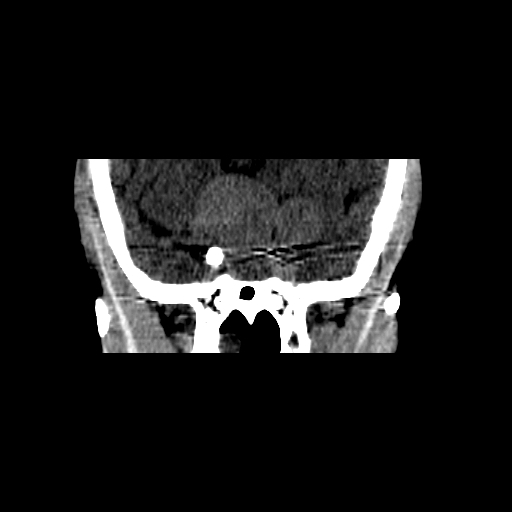 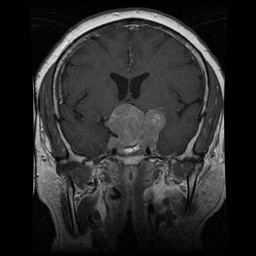 CT scan
MRI
X RAY
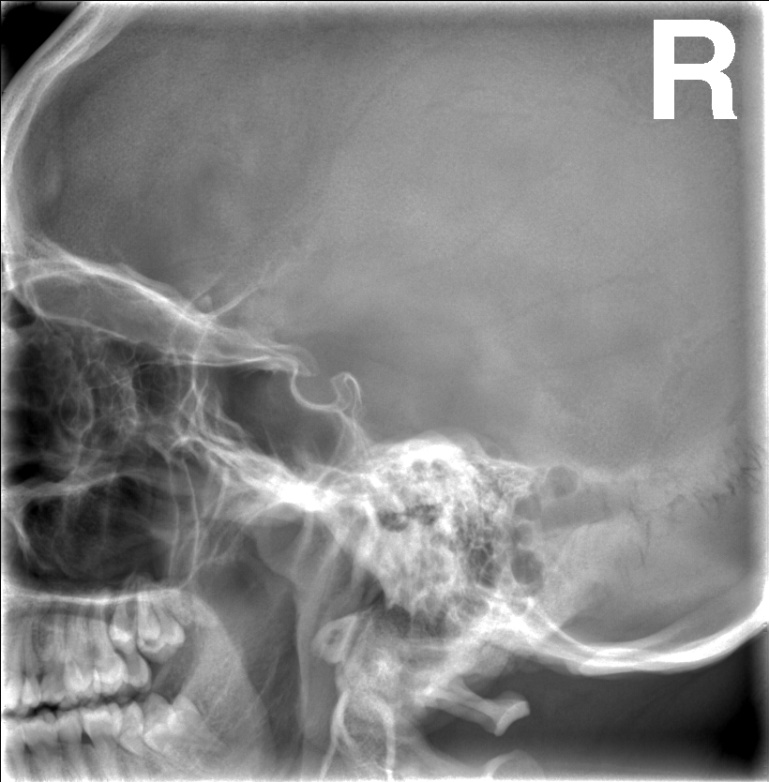 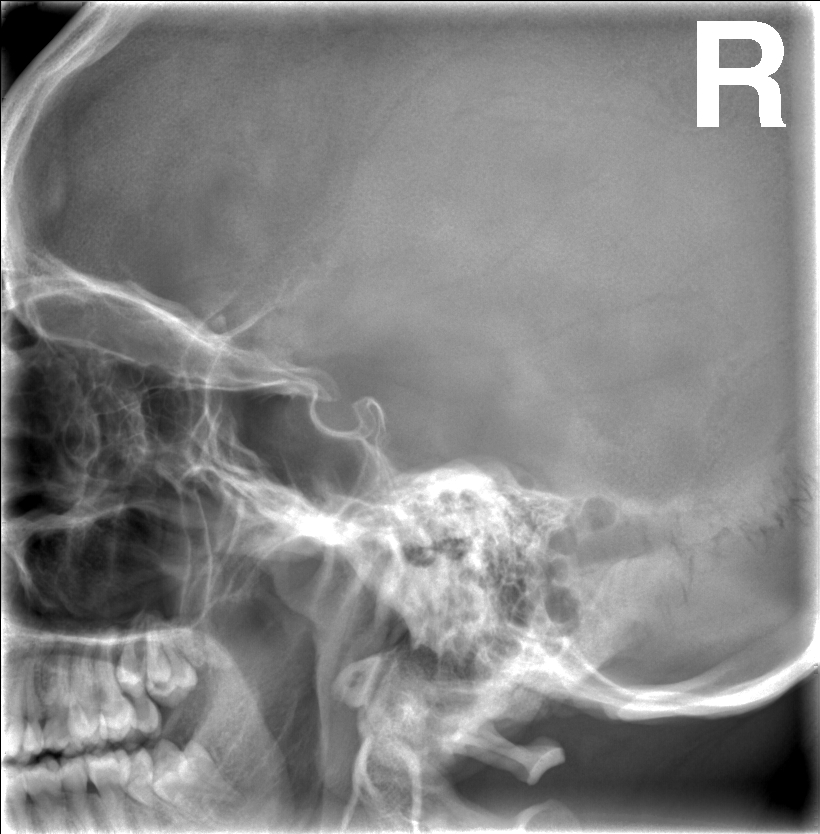 1
2
3
4
5
6
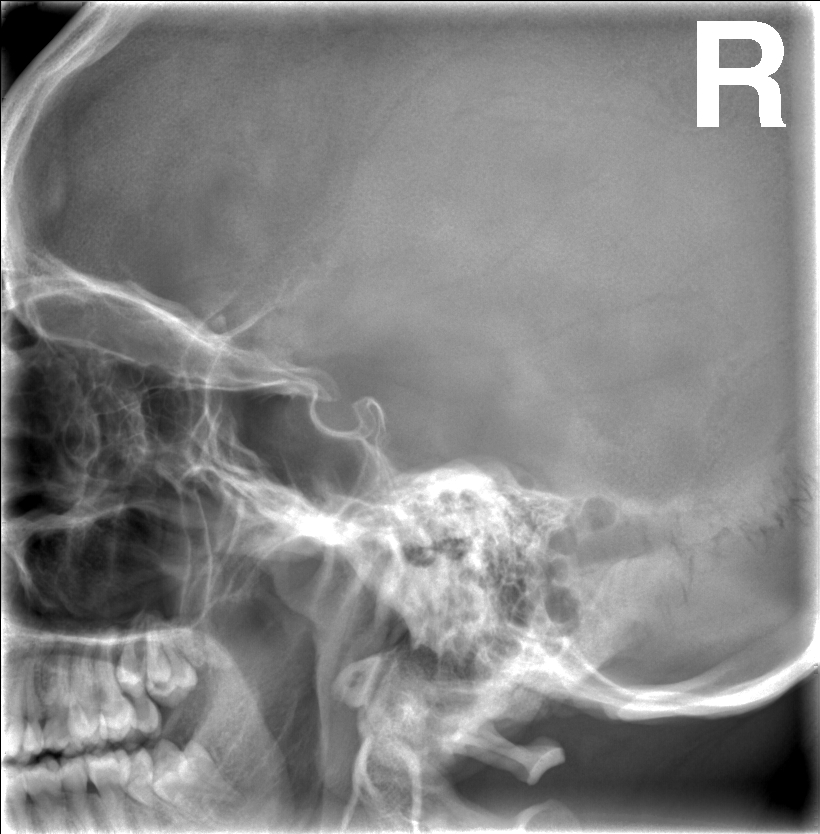 1
2
1-Optic sulcus
2- Anterior clinoid process
3-Floor of sella turcia (Pituitary fossa)
4- Posterior clinoid process 
5- Dorsum sella
6- Sphenoid sinus
3
4
5
6
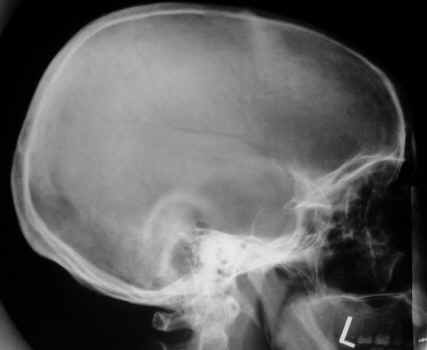 MRI
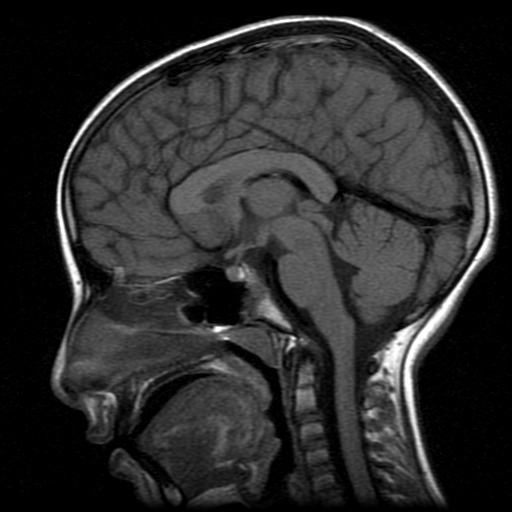 4
3
5
2
6
1
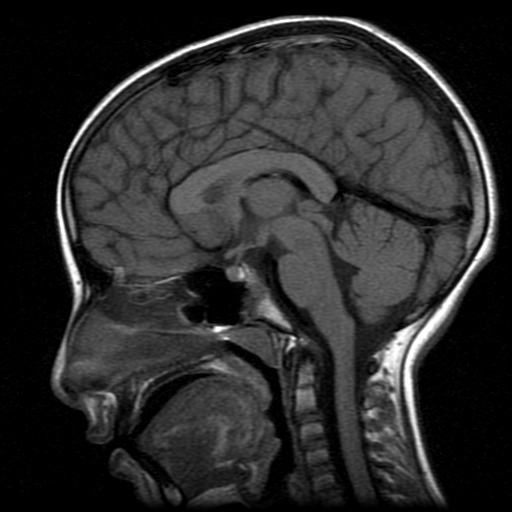 4
3
1- pituitary gland
2- sphenoid sinus
3- optic chiasm
4- hypothalamus
5- pituitary stalk
6- claivus
5
2
6
1
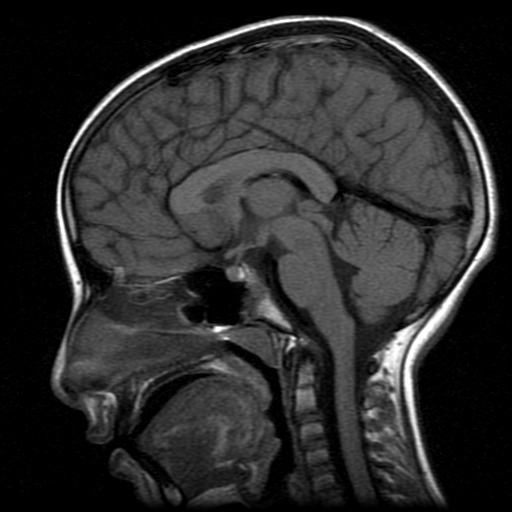 NORMAL
PITUITARY ADENOMA
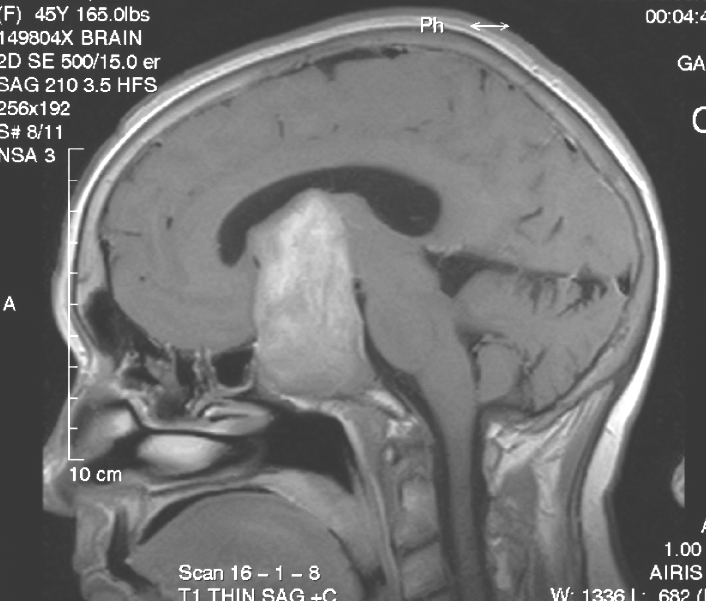 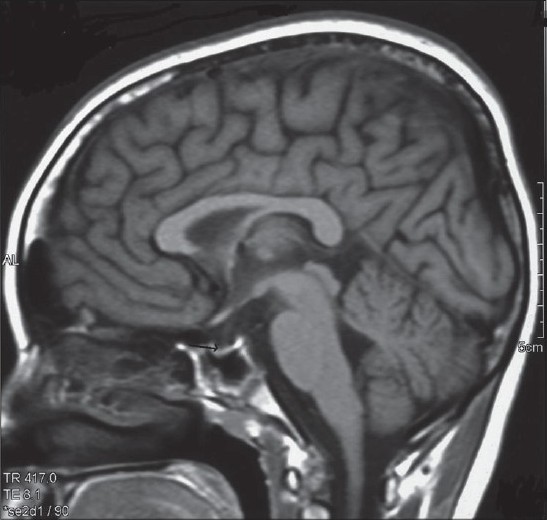 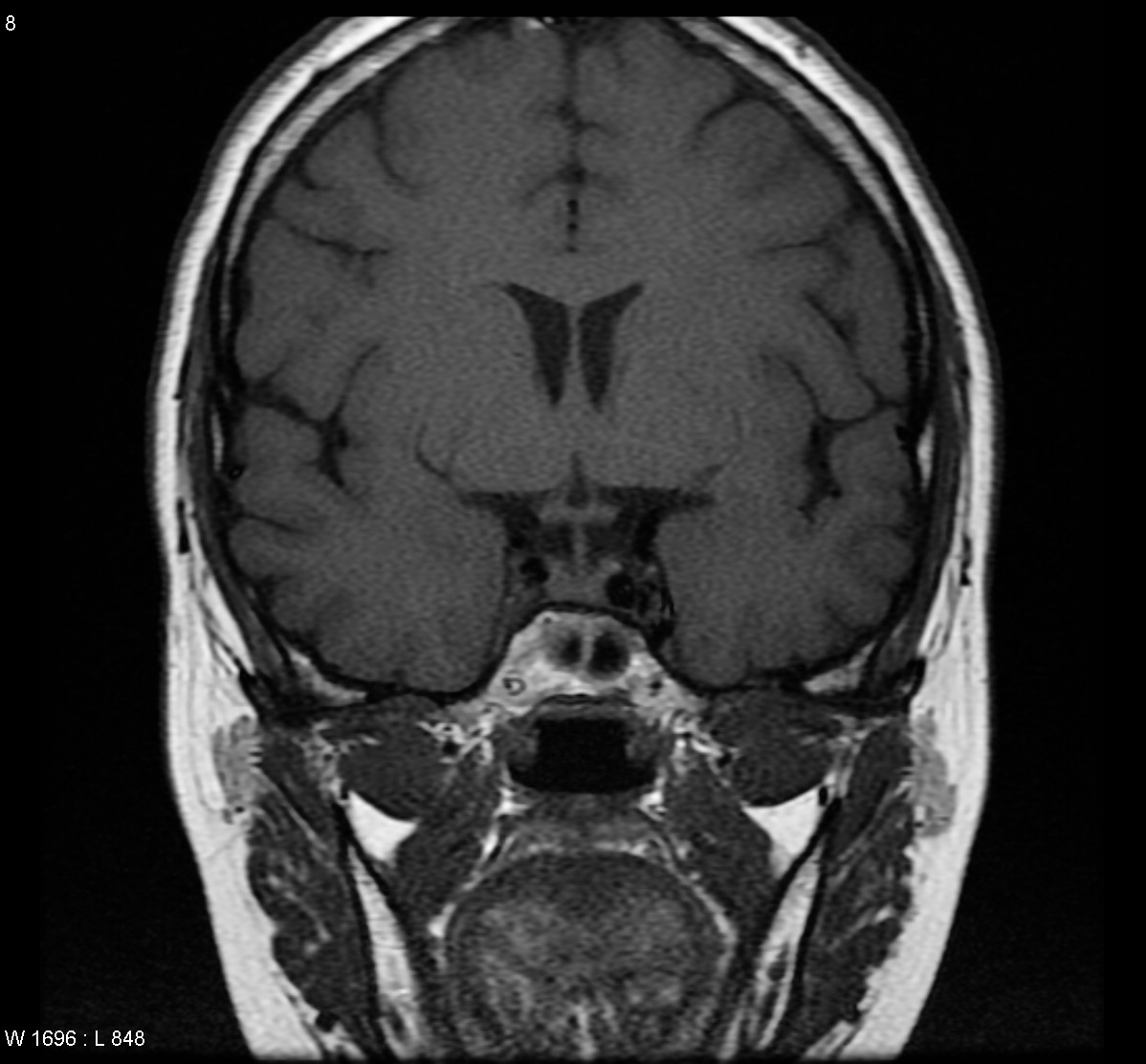 2
3
1
4
5
6
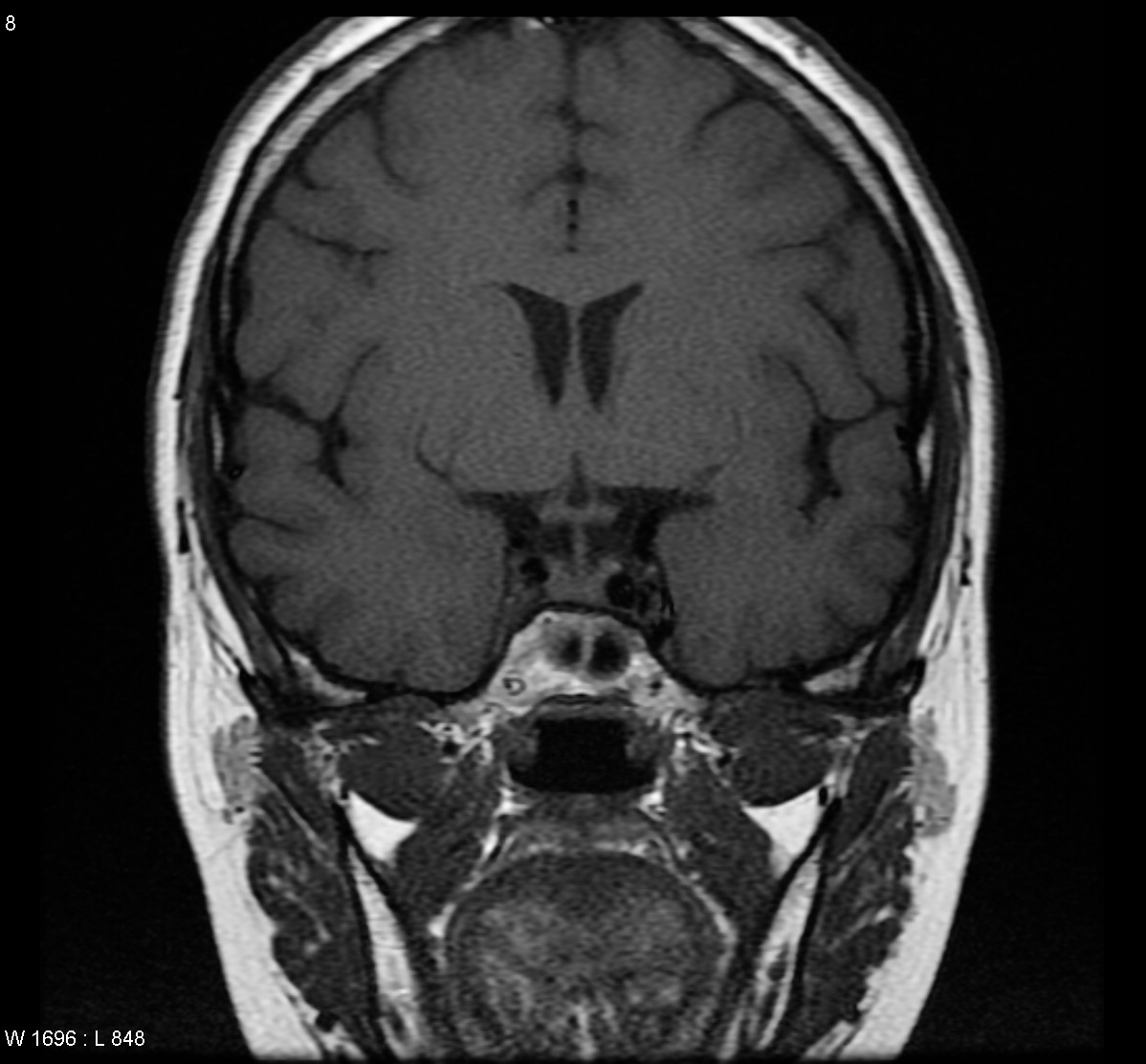 2
3
1
4
5
6
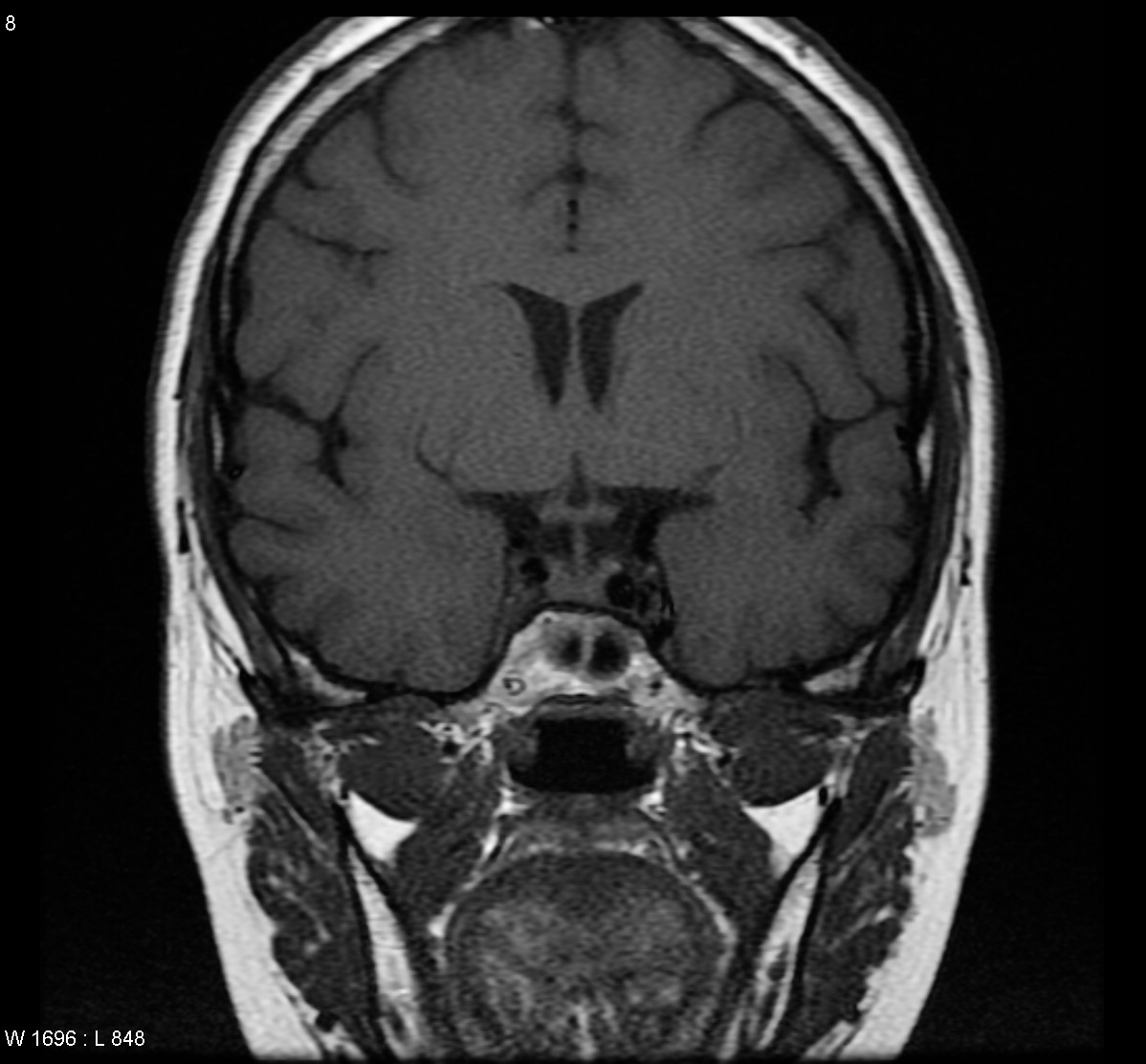 Optic chiasm
Pituitary stalk
Pituitary gland
Carotid artery
Cavernous sinus
Sphenoid sinus
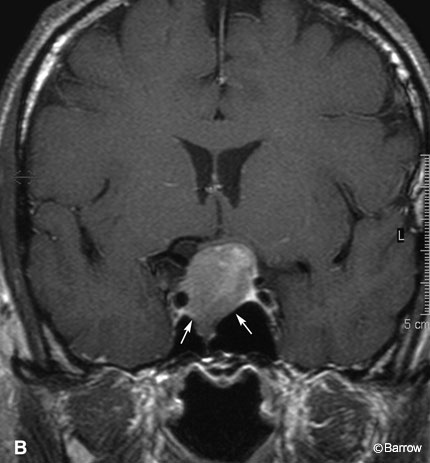 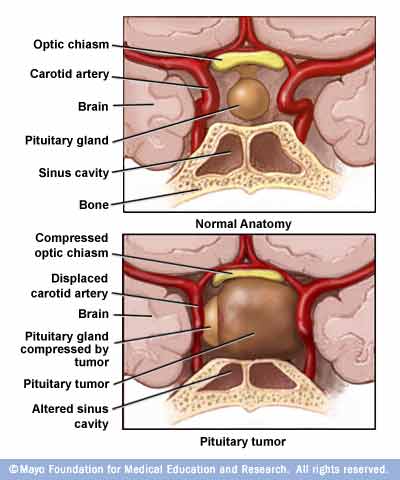 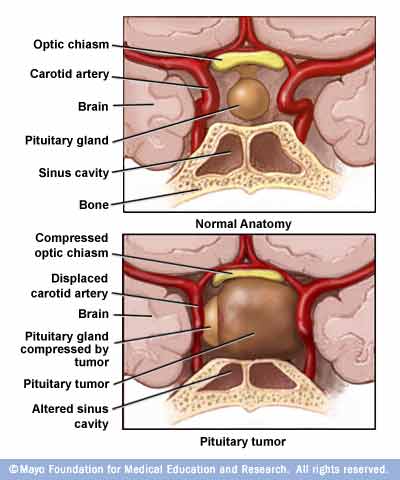 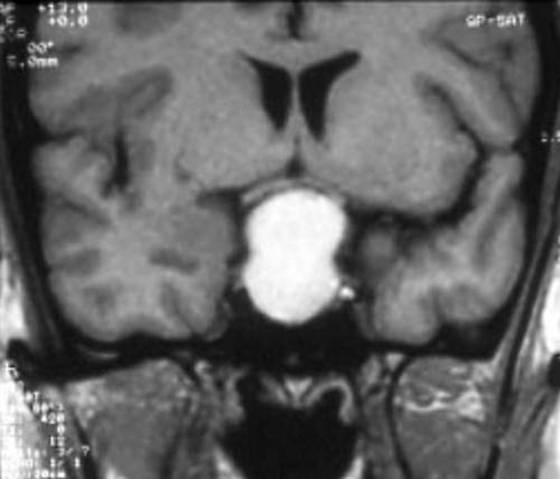 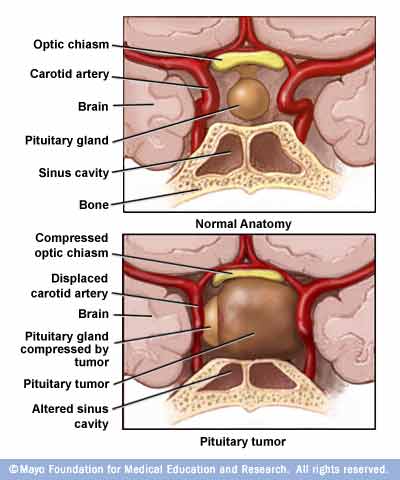 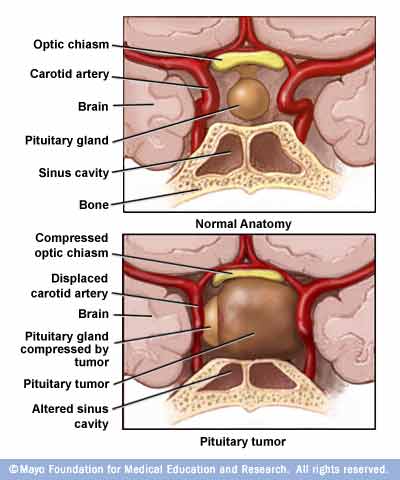 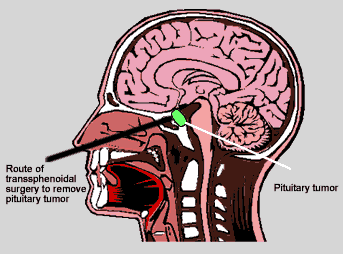 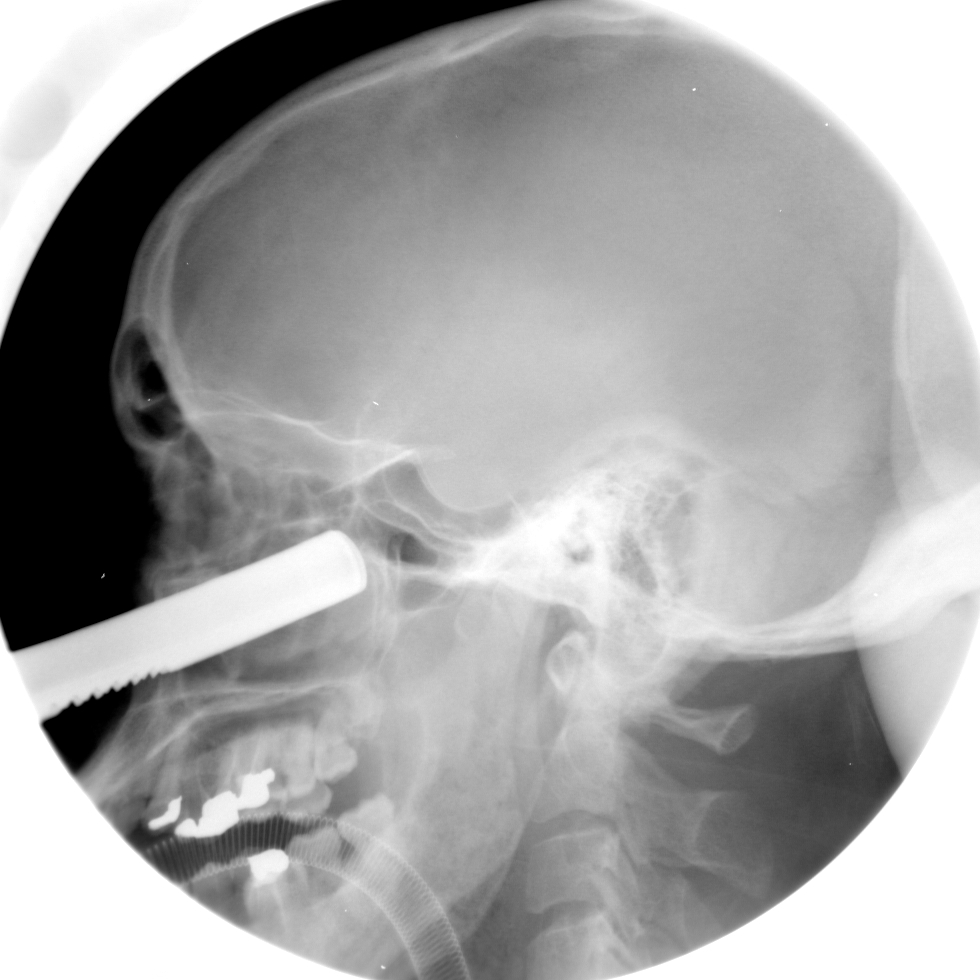 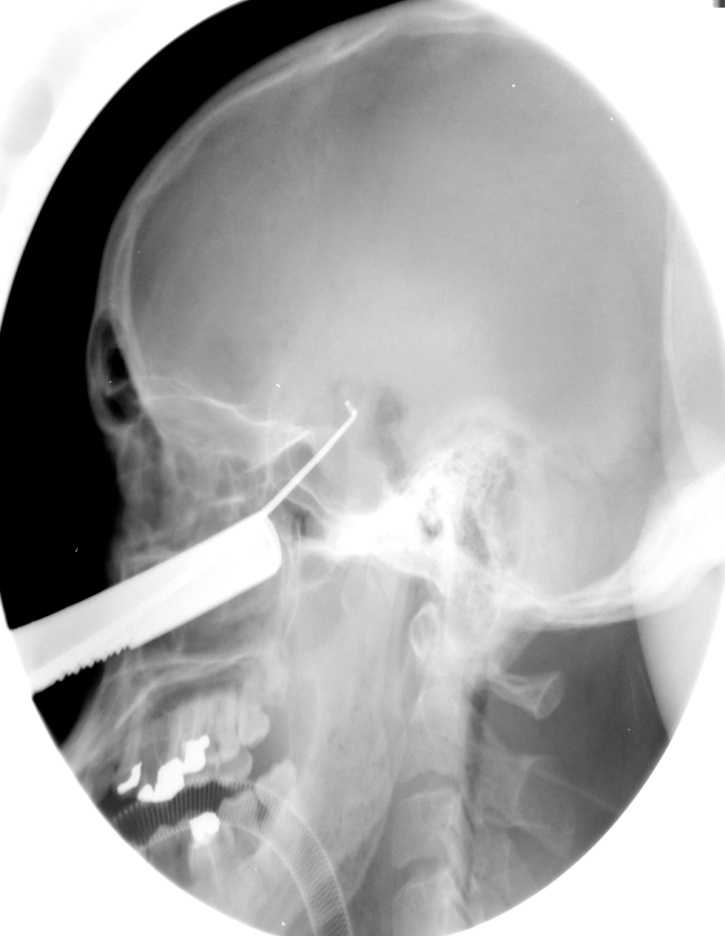 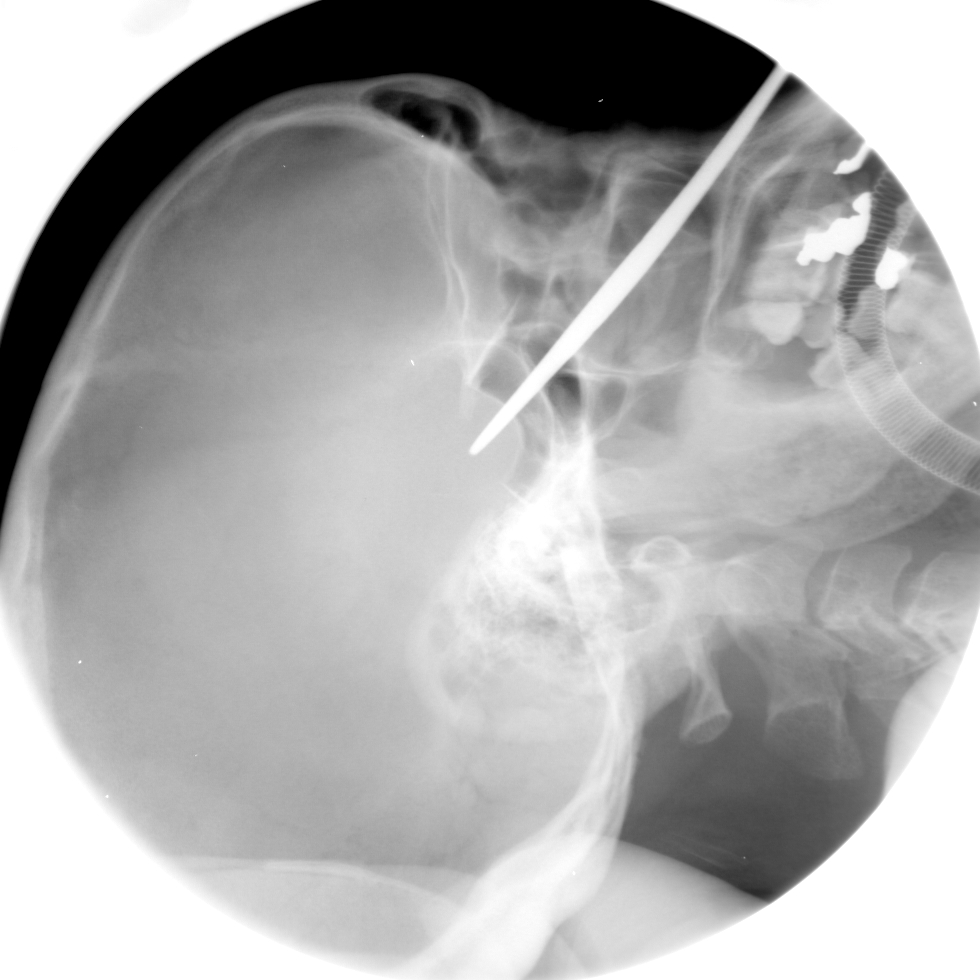 THE END